Geometría 3dMatemática
18 / 06 /2020
GEOMETRÍA 3D
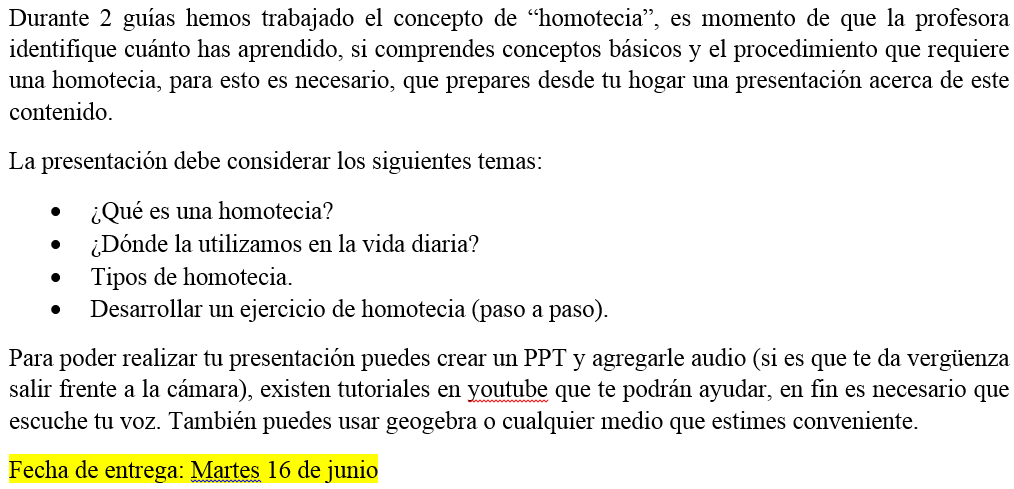 Gustavo Roldán
Daniela Droguett
Consuelo González
Agustín Fuentes
Benjamín Chacana
MATEMÁTICA
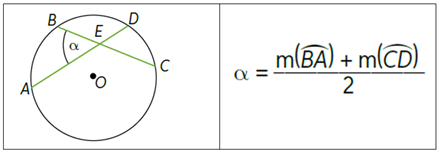 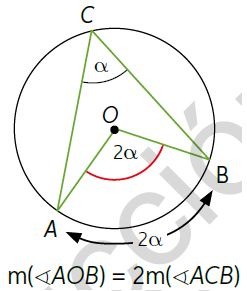 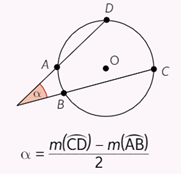 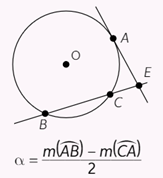 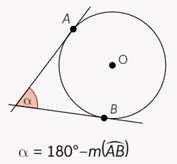 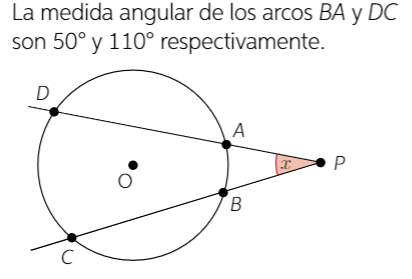 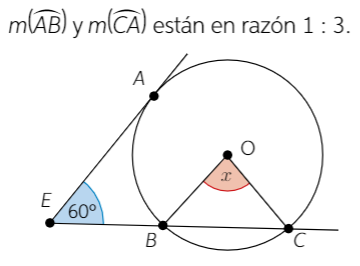 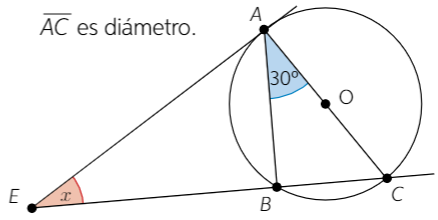 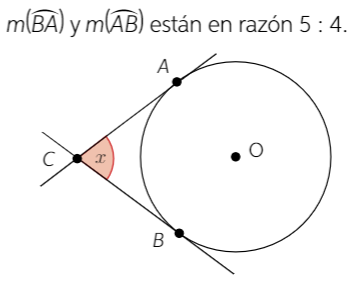 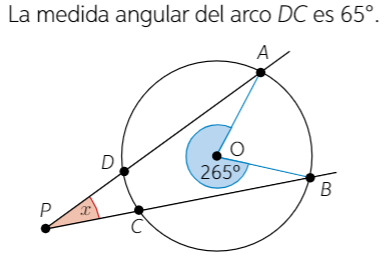 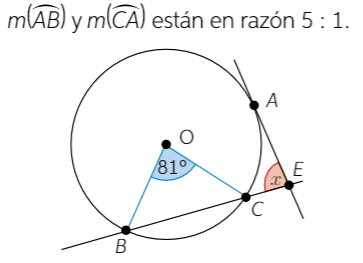 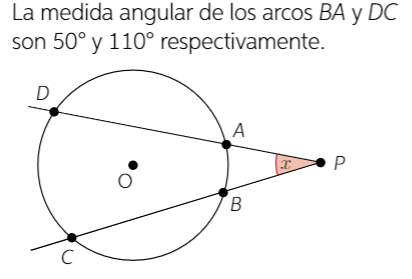 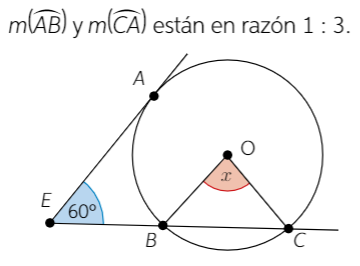 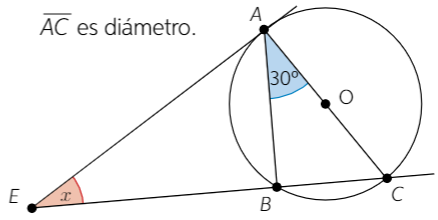 60°
60°
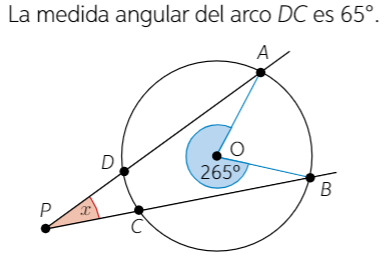 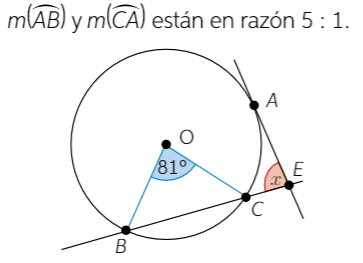 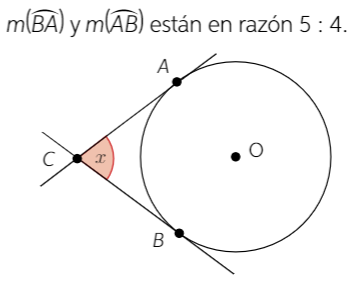 ACTIVIDAD PAGINA 64
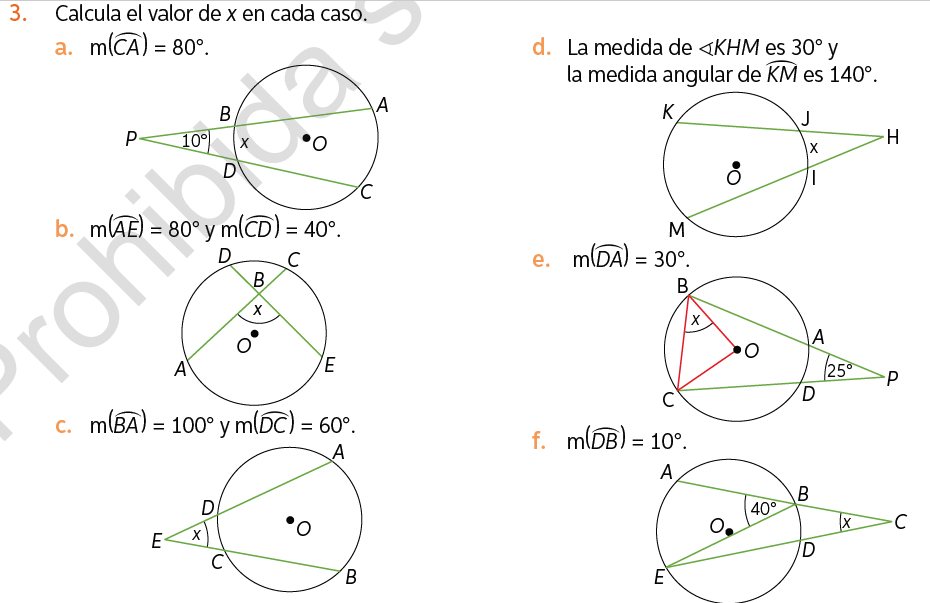